CompTIA Security+ Study Guide (SY0-501)
Chapter 7:
Host, Data, and Application Security
Chapter 7: Host, Data, andApplication Security
Explain threat actor types and attributes
Explain the impact associated with types of vulnerabilities
Explain the security implications of embedded systems
Summarize secure application development and deployment concepts
Threat Actors and Attributes
Script kiddies
Hacktivist
Organized crime
Nation-states/APT
Insiders
Competitors
Use of Open Source Intelligence
ThreatCrowd
OpenPhish
OSINT framework
Shodan
Types of Vulnerabilities
Configuration issues
User issues
Zero-day exploits
Other issues
Embedded Systems Security
IoT: Internet of Things
Application Vulnerabilities
Input vulnerabilities
Memory vulnerabilities
Secure Programming
Prototyping
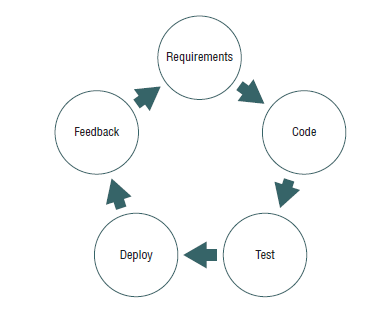 Specific Types of Software Testing
Unit testing
Integration testing
System testing
User acceptance testing
Regression testing
Patch Management
Hotfix 
Patch
Service pack
Database Tier Models
One-tier model
Two-tier model
Three-tier model
NoSQL vs. SQL
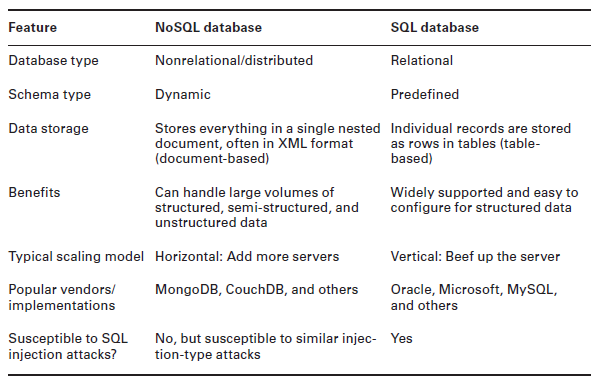